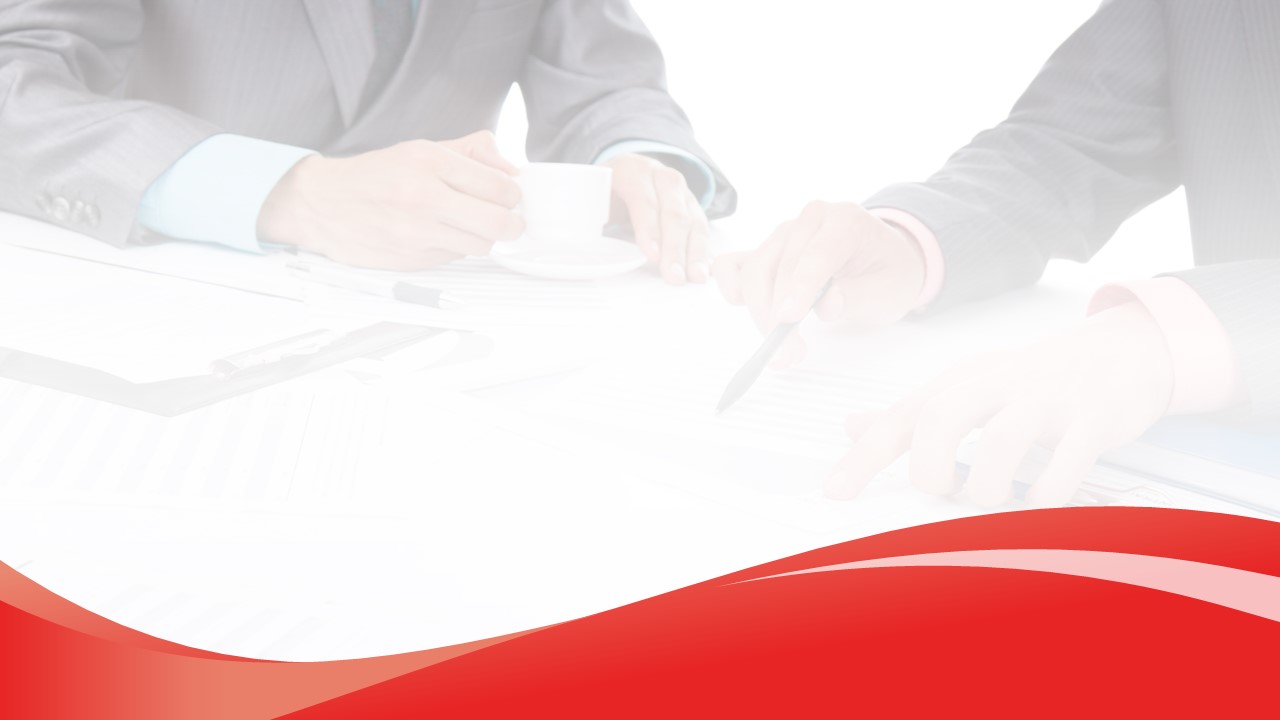 《湖南省省直单位政府投资信息化项目预算编制与财政评审工作指南（试行）》
常  见  问  题  解  读
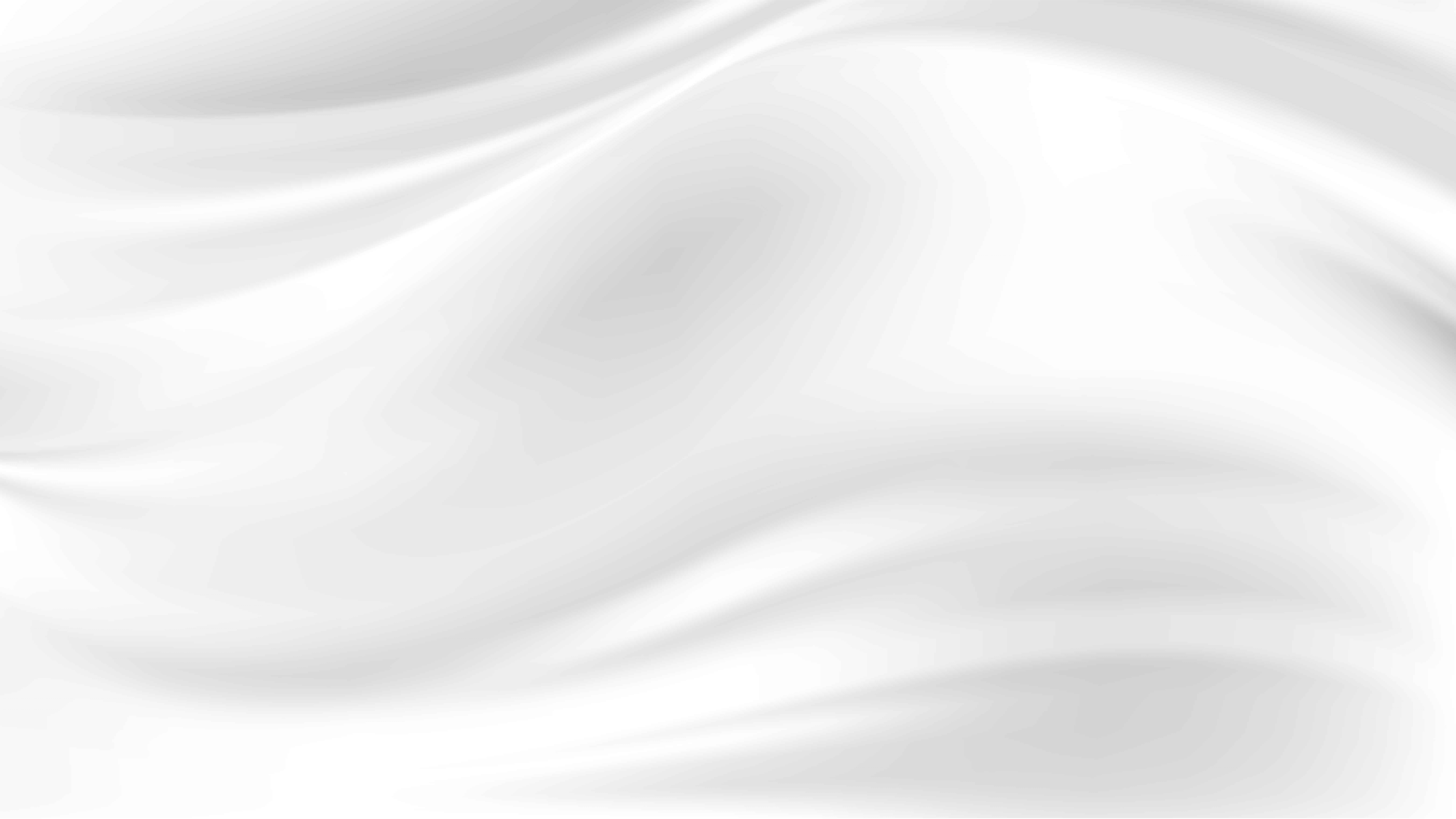 不需要
问题一：对于省直单位政府投资的信息化项目，省发改部门的概算评审使用预估功能点法（两点法），省财政的预算评审使用功能点估算法（五点法），二者如何协调？是否项目单位概、预算申报需要编制两种不同内容的方案？
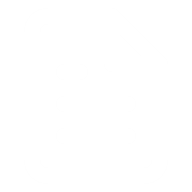 其一
其二
依照省发改部门规定已使用预估功能点法（两点法）编制概算并已批复的信息化项目，送省财评进行预算评审时，定制软件开发费可延续使用预估功能点法（两点法）编制预算送审。
如果是无须省发改部门批复概算、无概算批复文件的项目，定制软件开发费预算编制依照本《指南》执行，即按功能点估算法（五点法）和工作量估算法两种方法计费，原则上采用NESMA功能点法编报，对于无法采用功能点法进行评估的软件功能（如模型、算法、决策分析等），可采用工作量估算法。
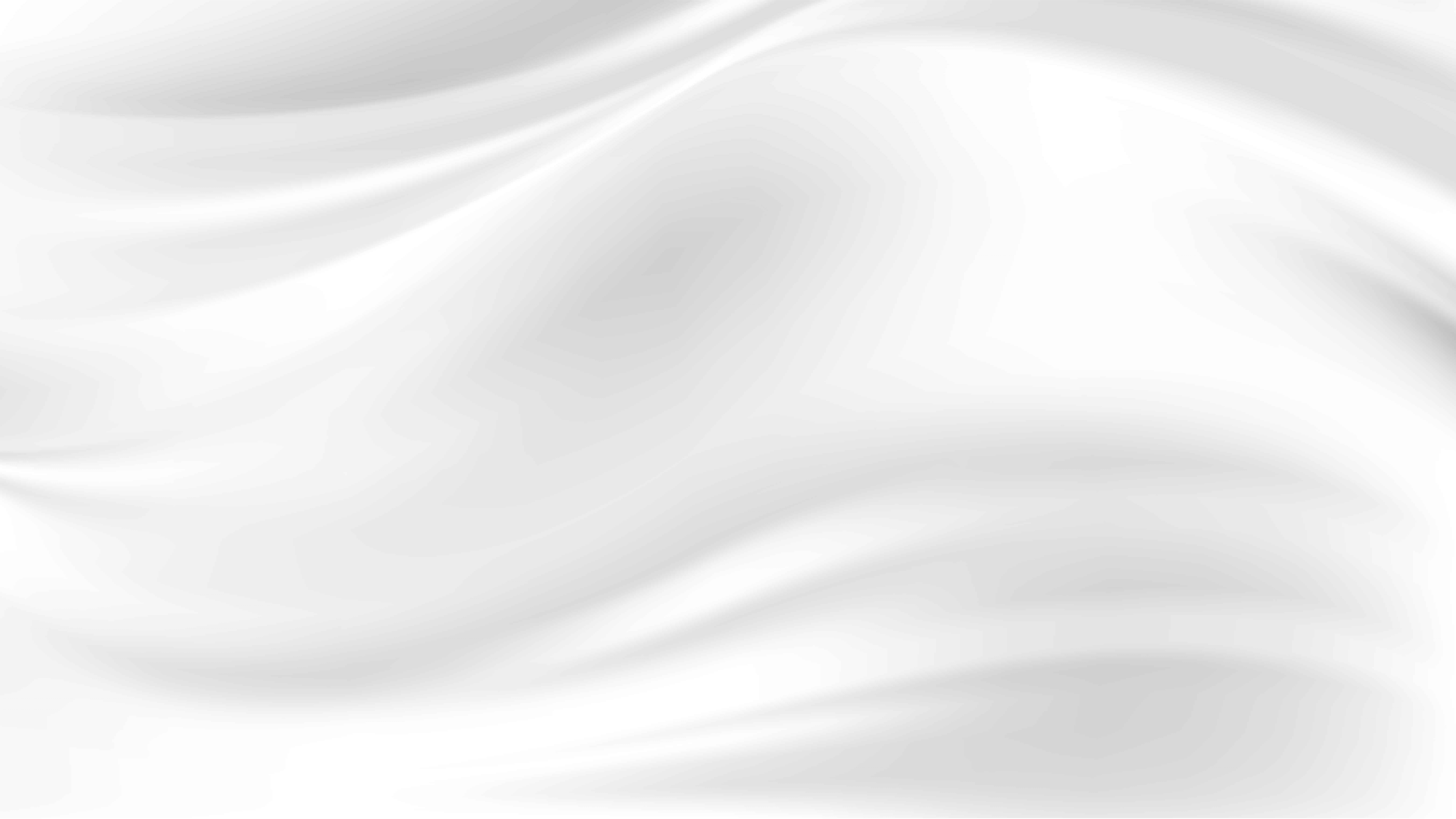 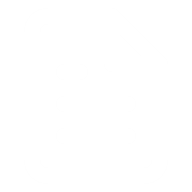 问题二：《指南》仅对省直单位政府投资信息化项目建设费、运维费进行了规范，那么项目建设其他费及预备费预算编制该如何处理？
项目建设其他费及预备费预算可参照省发改委《湖南省省直单位政务信息系统项目概算编制与评审工作指南（试行）》（湘发改高技〔2022〕1056号）规定的计价标准、计价方法及调整系数编制。
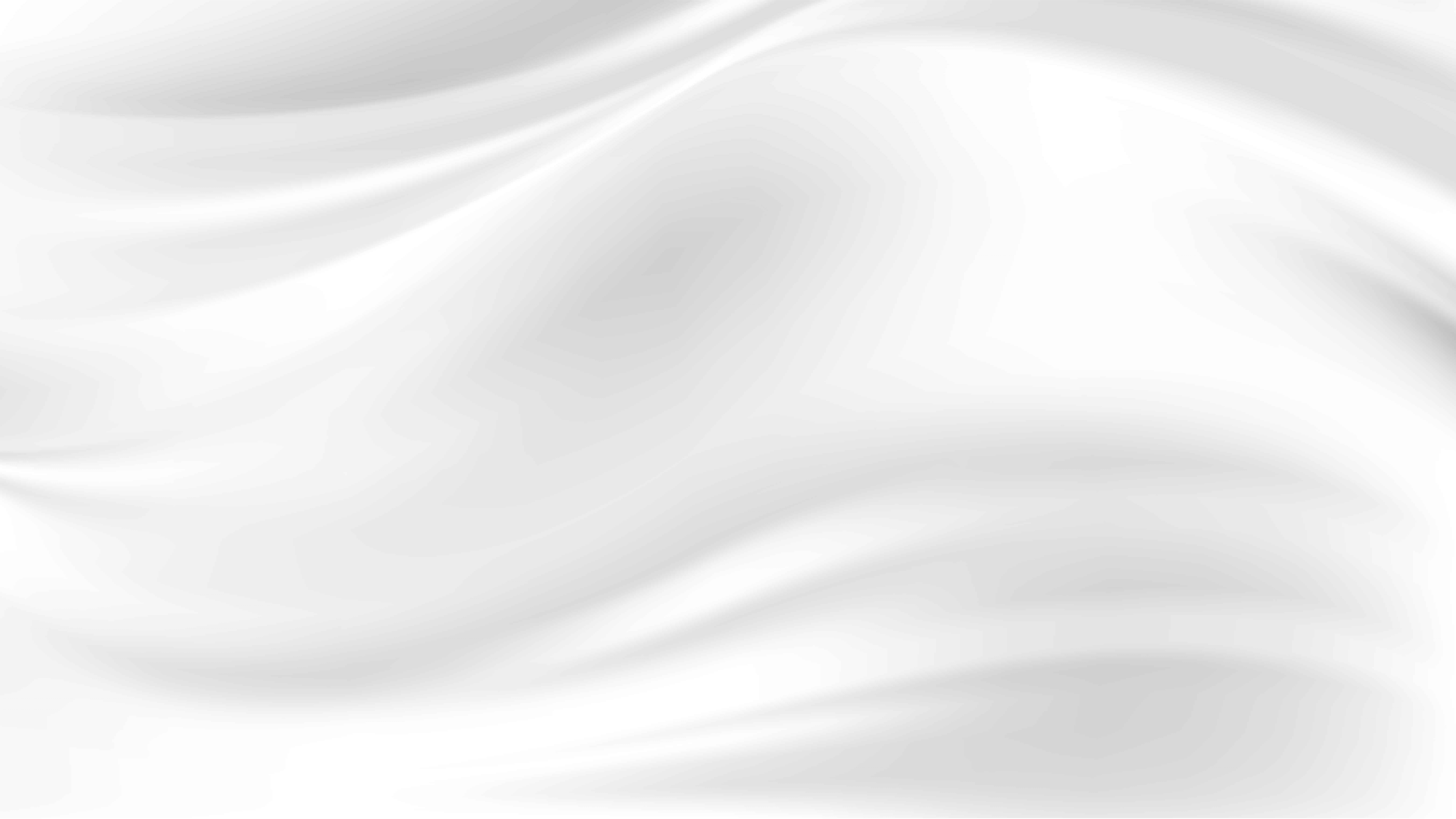 问题三：功能点估算法中，针对移动终端与PC端重复的功能，如何计算重用度？
移动终端中与PC端重复事务功能（EI/EO/EQ）的重用程度为超高级，RE取值1/6。
移动终端主要包括IOS、安卓和小程序（如移动端Web应用、微信小程序、支付宝小程序、钉钉小程序等）三类，其中小程序类不论终端数量多少，原则上只计一次。移动终端的数据功能（ILF/EIF）不可重复计取功能点。
01
02
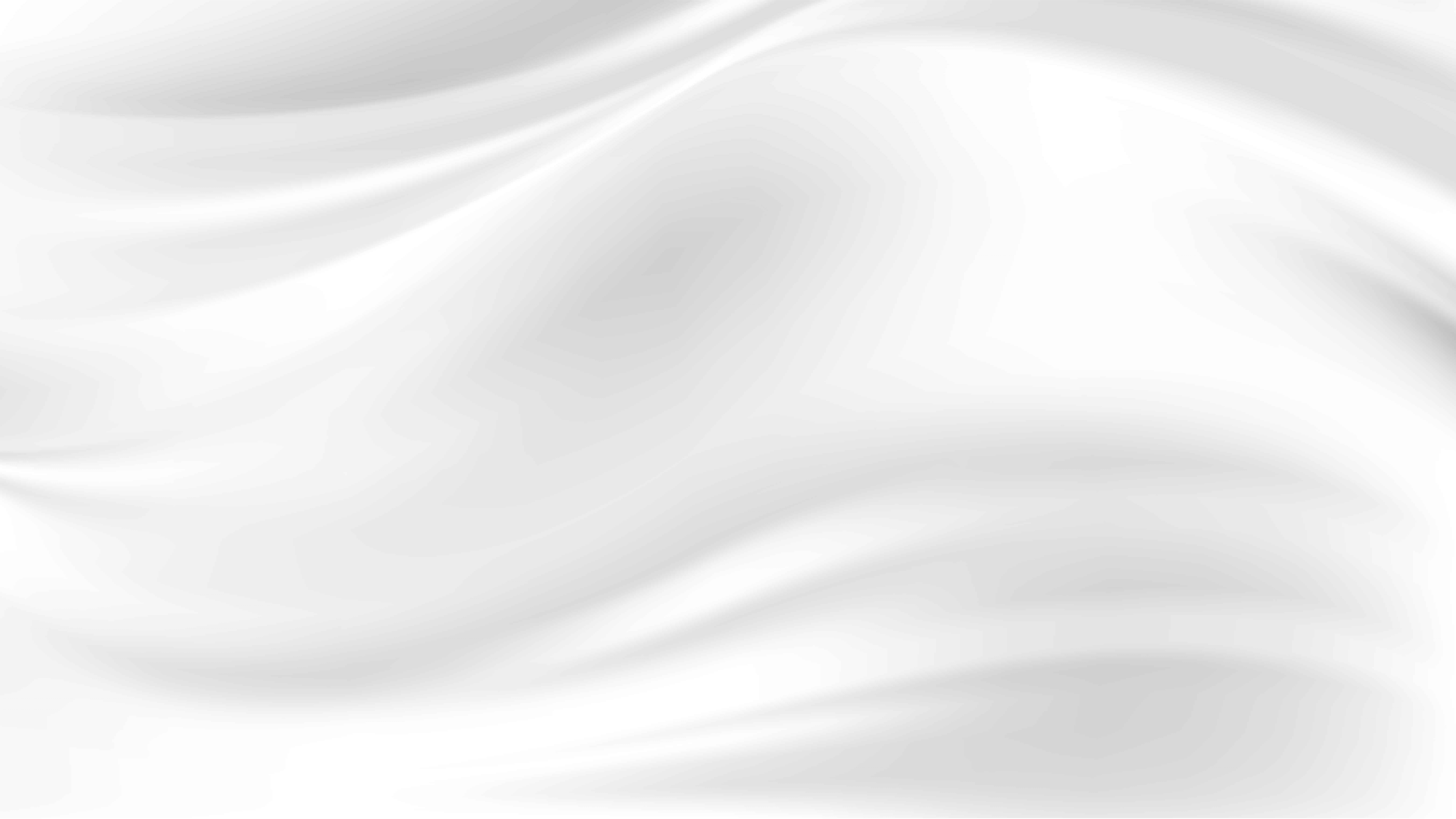 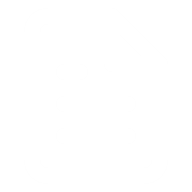 问题四：针对多种类别混合的定制软件开发项目，软件类别调整因子如何取值？
当软件开发包含多种软件类别（如系统中包含了业务处理和部分大数据），原则上按主体功能类别取值；如果多种类别功能占比均衡，可取各类别调整因子平均值。详细的取值标准可参考《指南》中的1.1章节表1。
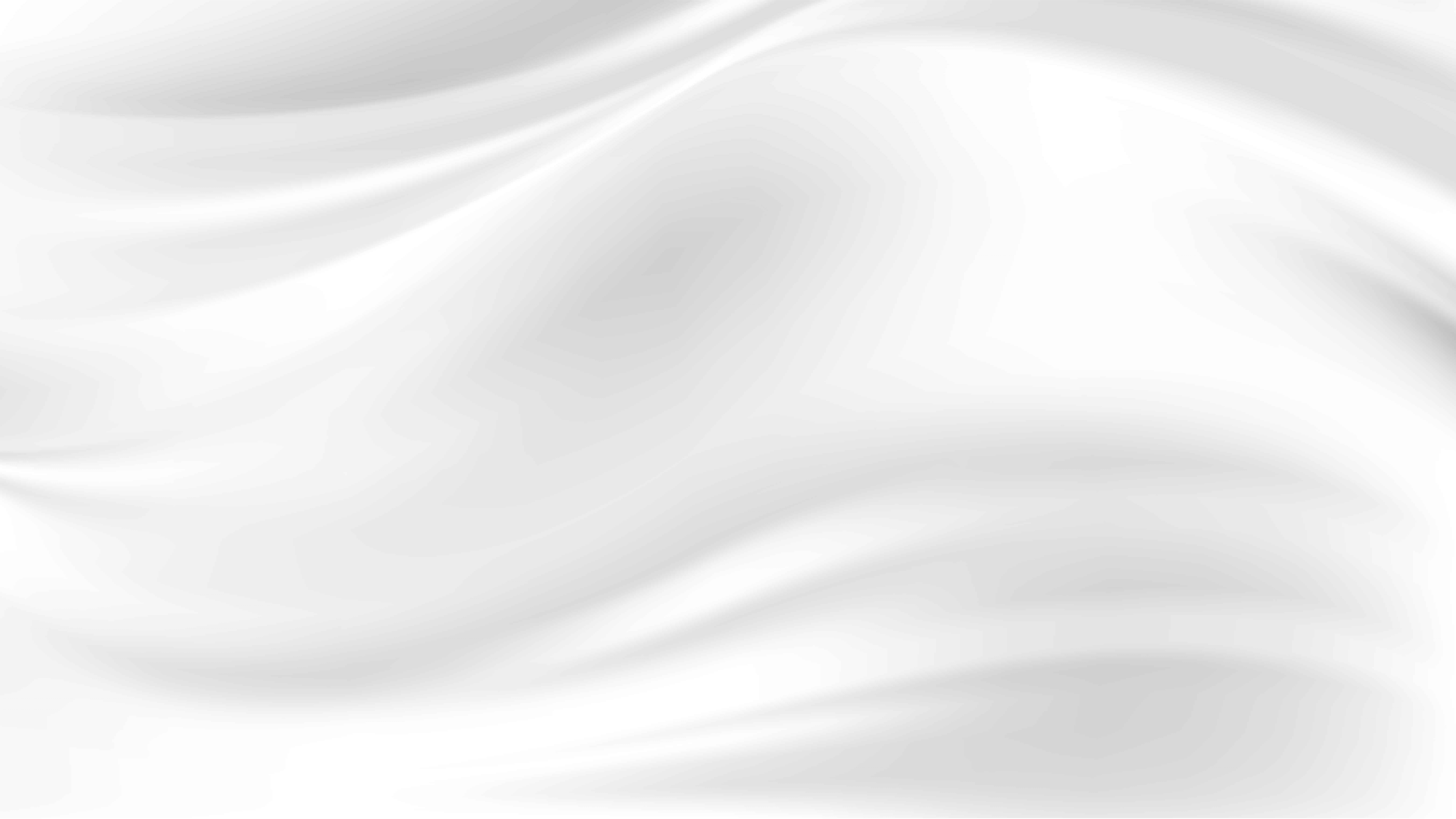 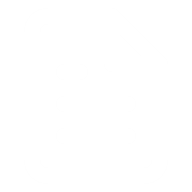 问题五：对于政务云无法提供的网络、存储、计算、安全资源服务及成品软件等，该如何申请采购？
对于与政务云沟通后确认政务云无法提供的网络、存储、计算、安全资源服务及成品软件等，经过云主管部门书面确认同意后，可以由项目单位另行申请采购，采购申请应符合相关规定要求。
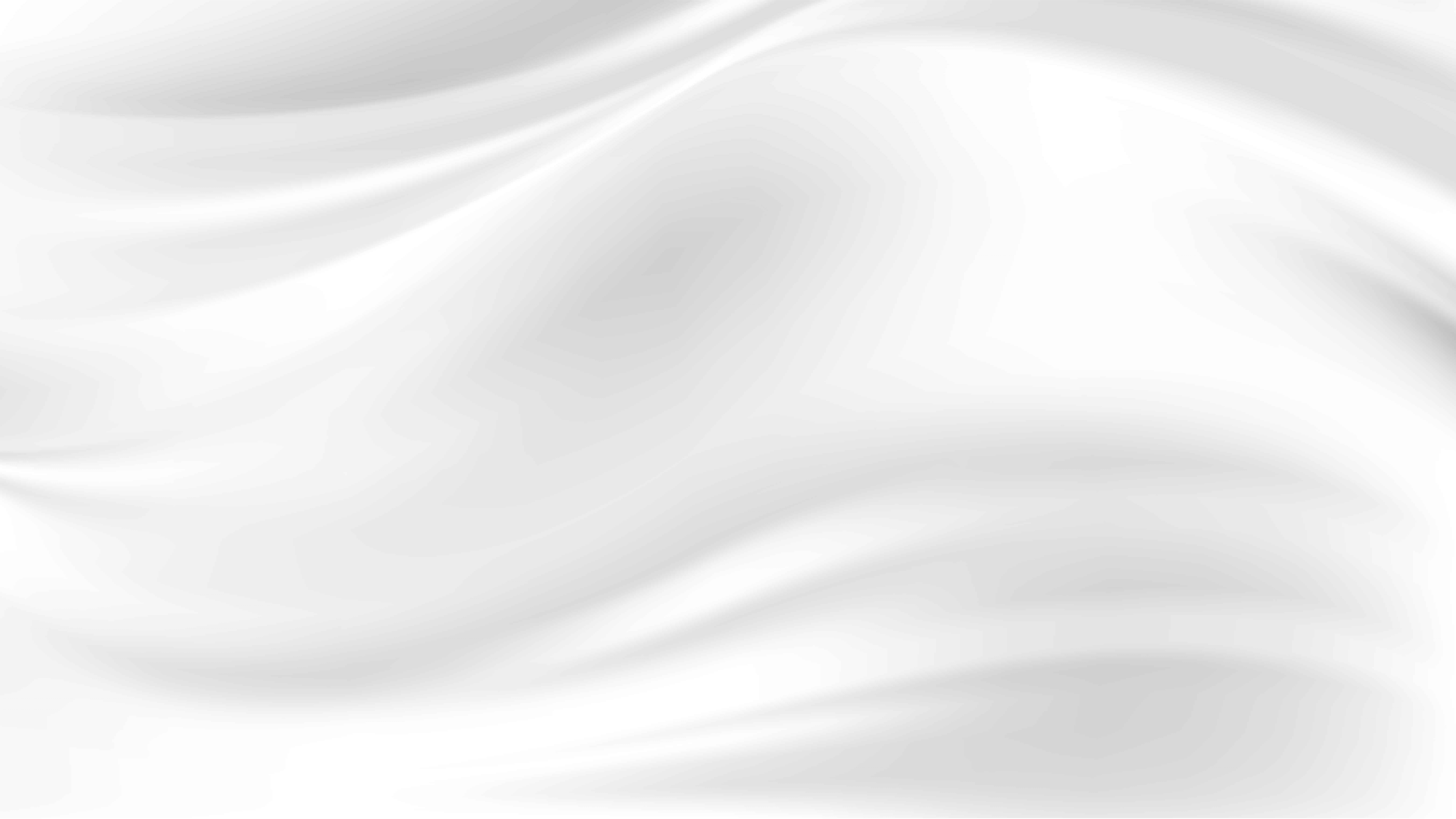 问题六：对于无法提供三个或以上报价单的设备，是否可以提供其他报价依据？
原则上单价5000元以上或单一类型设备总价达50000元以上的设备需提供三个或以上同级别不同品牌服务商的询价报价单，报价单中须包含品牌名称、设备型号及功能性能参数、单位、数量、单价、报价单位名称（加盖公章）、联系人及电话等内容，报价单位要求为厂商或市级及以上区域代理商。
若无法提供足量的询价报价单，可使用近期政府采购中标项目中的有效价格或相关证明材料作为报价参考依据（包括采购项目中所有货物清单、参数、数量等内容）。
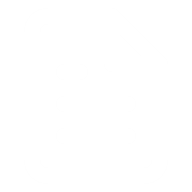 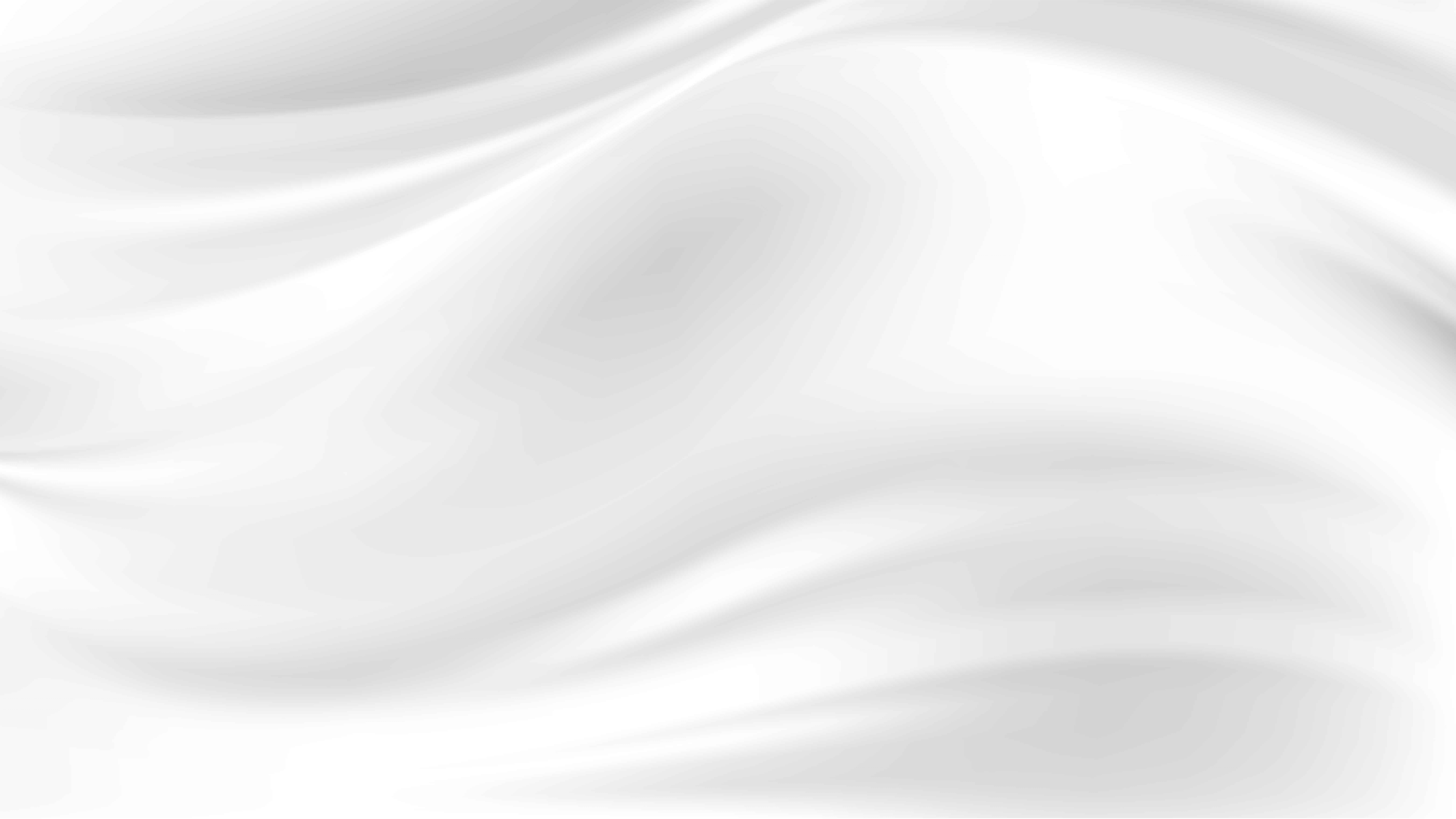 问题七：有哪些设备可以作为信息系统集成费的计费基础？
信息系统集成费指为实现建设目标，而对采购的软件、硬件进行安装部署、调试，并将各个分离的设备、功能和数据集成到相互关联、统一协调、实际可用的系统之中所需支出的费用。此费用包括集成系统的方案设计、设备安装、系统配置、数据初始化、关联系统集成、联试联调、培训、试运行、交付等所需的相关费用。
系统集成费=（集成对象相关的设备购置费+集成对象相关的成品软件购置费）×系统集成费率。
01
台式、便携式计算机、平板电脑、移动式、手执式执法仪等终端设备及配套软件，打印机、复印机、扫描仪等外设设备及配套软件不与集成对象相关，不应列入集成费的计价基数。
注意
02
软件系统之间的接口开发费不应计为集成费。
03
已采用建安工程类计价标准计取的，不再额外计算该部分集成费。
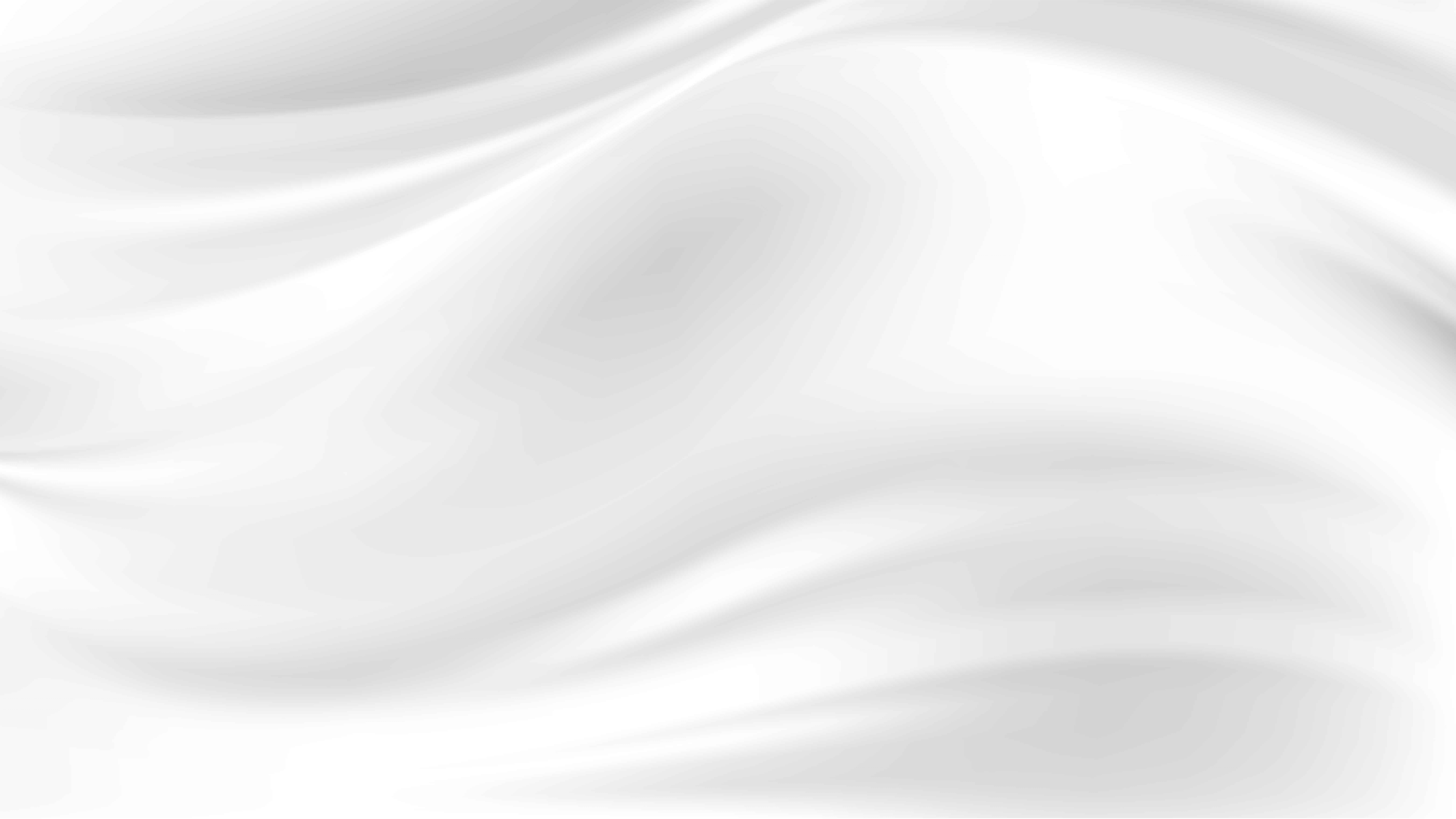 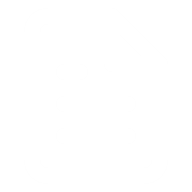 问题八：集成费费率如何取值？
对于集成复杂度较低（如：仅需在省本级部署安装）的内容，费率取值范围≤4%；对于集成复杂度中等（如：需省本级、市州级部署安装）的内容，费率取值范围≤6%；
对于集成复杂度较高（如：需省本级、市州级、县（区）级部署安装）的项目，费率取值范围≤8%。
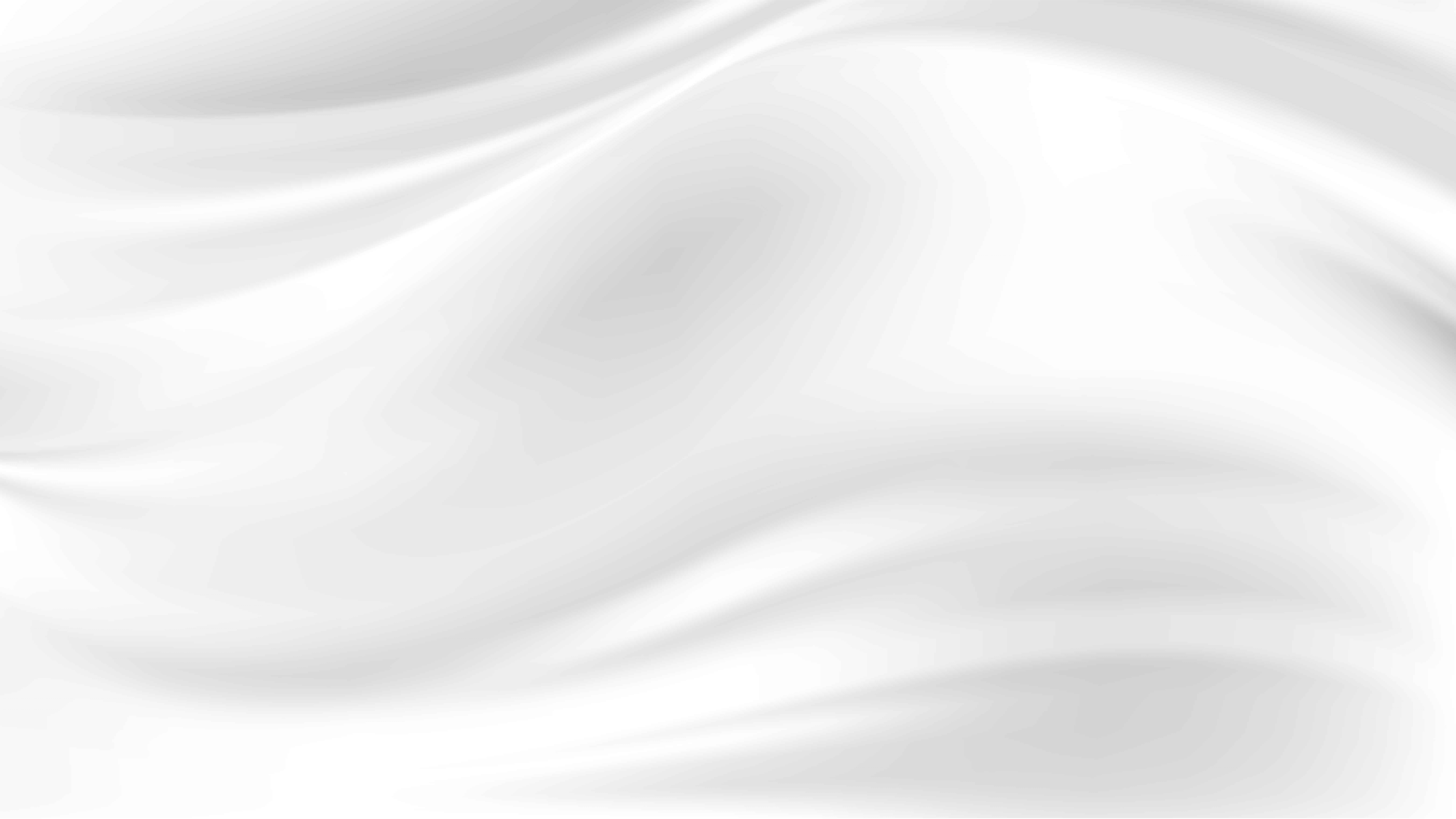 问题九：数据资源购置费与数据处理服务费有何区别？
数据资源购置费是指为满足项目建设需求而购买的符合法律法规规定的数据资源而产生的费用。数据资源内容包括但不限于文献、地图、遥感、管线数据以及AI训练、大数据分析、风控等工作所需的结构化或非结构化数据资源。
数据处理服务费是指为满足项目需求，对本单位数据或第三方数据进行必要的数据采集、标准化处理、融合加工、质量检测、分析计算等所发生的费用。工作内容包括但不限于对用户数据、流程数据、业务数据、模型数据等采集、清洗、加工以及对业务流程服务、数据处理流程服务的分析和梳理等。
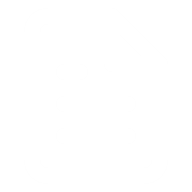 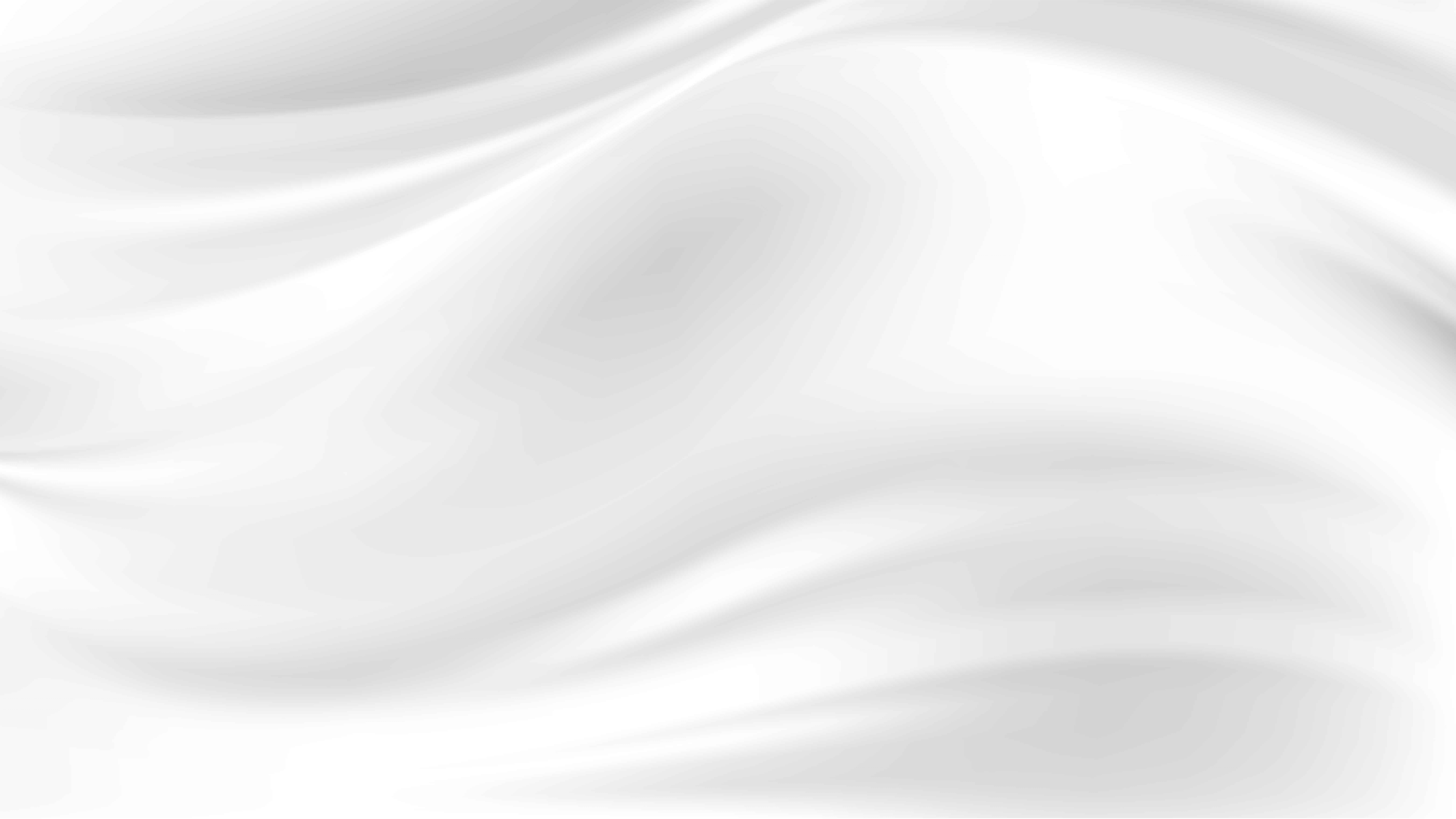 问题十：申报模型搭建费有什么条件？
模型搭建费指搭建可视化模型及其他模型等所发生的费用。包括但不限于BIM建模、3D/2.5D场景建模、GIS地图信息、影像融合地图、VR模型、矢量地图、管网、路线、航拍、数据模型、算法模型等建模。
模型搭建费须进行市场调研和专家论证，预算方案中须包含相关证明材料。
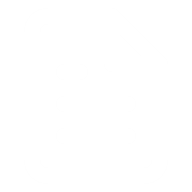 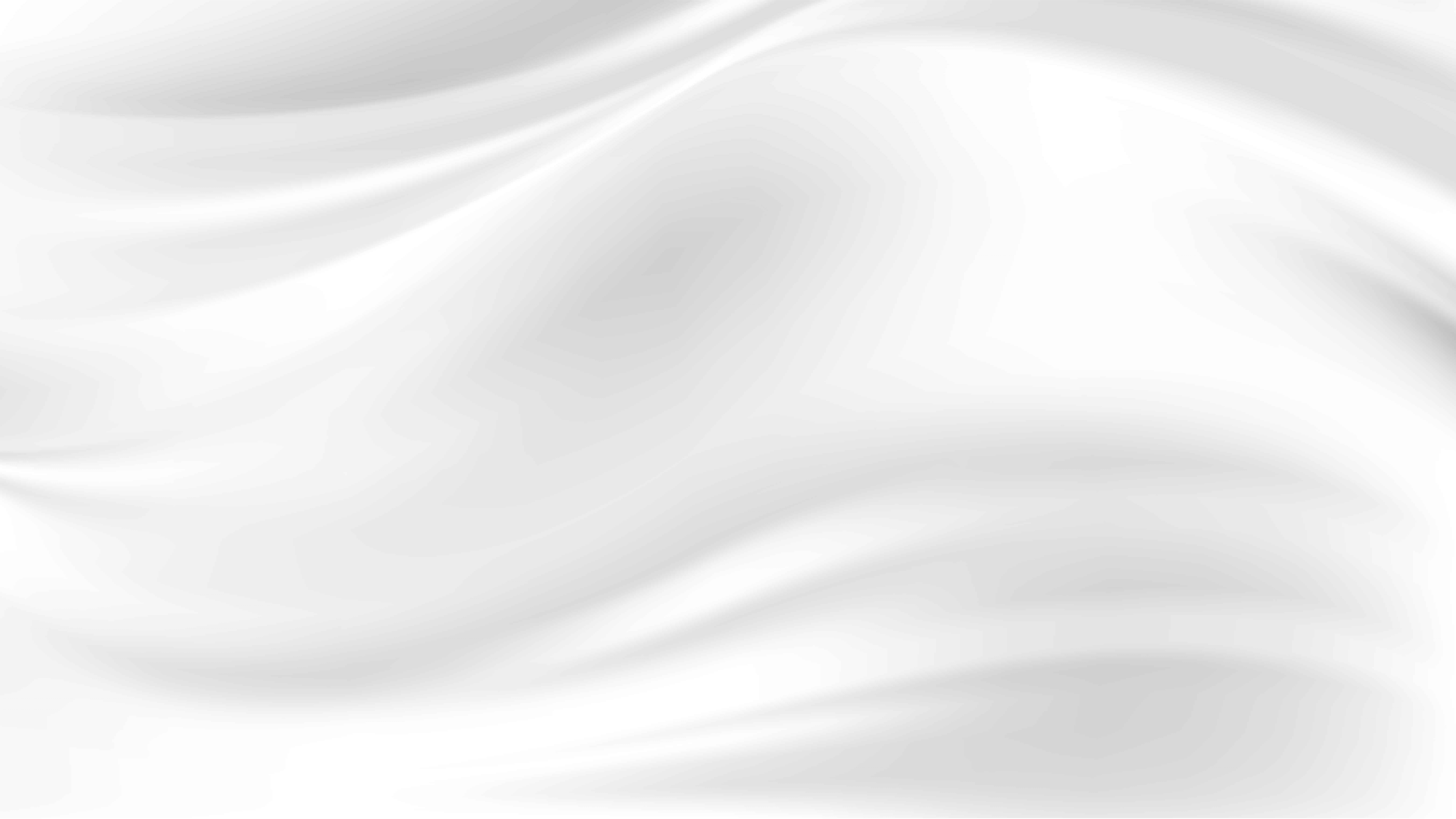 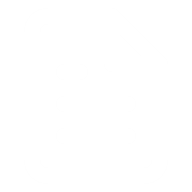 问题十一：如果需要将现有系统升级或者迁移到另一个平台，该如何申报费用？？
此类费用为信息系统迁移费，指为实现项目建设目标，将现有系统由原安装部署平台迁移到另一个平台所需支出的一次性迁移费用。包括应用软件、硬件、数据等因平台迁移而产生的一次性项目费用，但不包含软件开发费。
系统迁移费=迁移工作量×运维人月费用单价。
详细的测算方法可参考《指南》中的1.10章节。
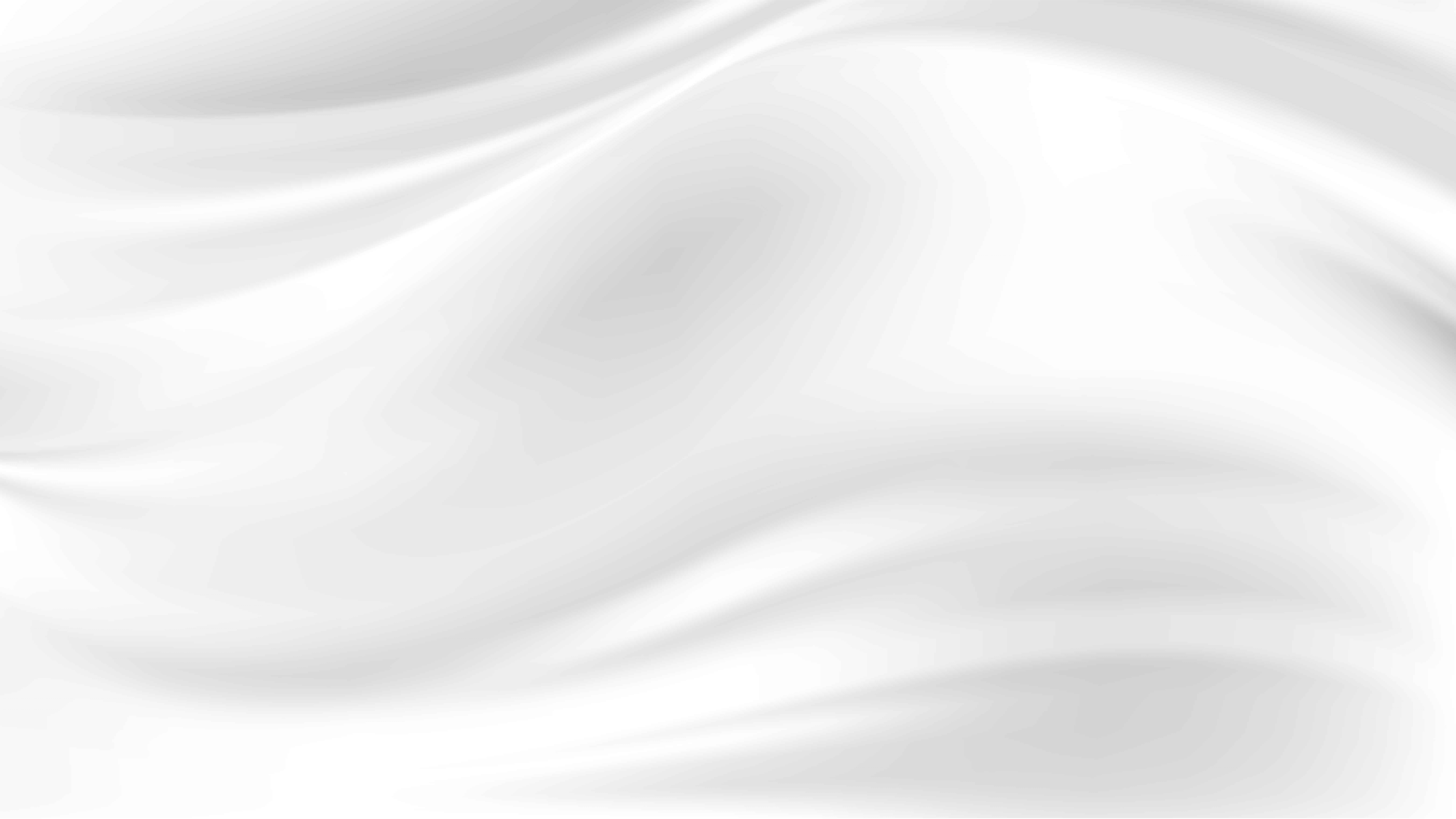 计算公式
问题十二：对于运维期间的信息系统，该如何申报费用？
运维费包括运维期信息系统运行维护费、租赁费及其他服务费。根据委托方运维服务要求，可按比例系数法和运维人月费用单价法两种方法计费。
比例系数法的计算公式为：信息系统运行维护费=∑设备（软件等）费用×运维费率×运维等级调整系数×服务期限。
运维人月费用单价法的计算公式为：信息系统运行维护费=∑运维工作量×运维人月费用单价。
一般情况下，设备运维费为主的项目更适合使用比例系数法，而软件运维费为主的项目更适合运维人月费用单价法。项目单位可以根据自己项目的实际情况来选择合适的方法编制。关于上两种测算方法的详细解释可参考《指南》中的2.1章节。
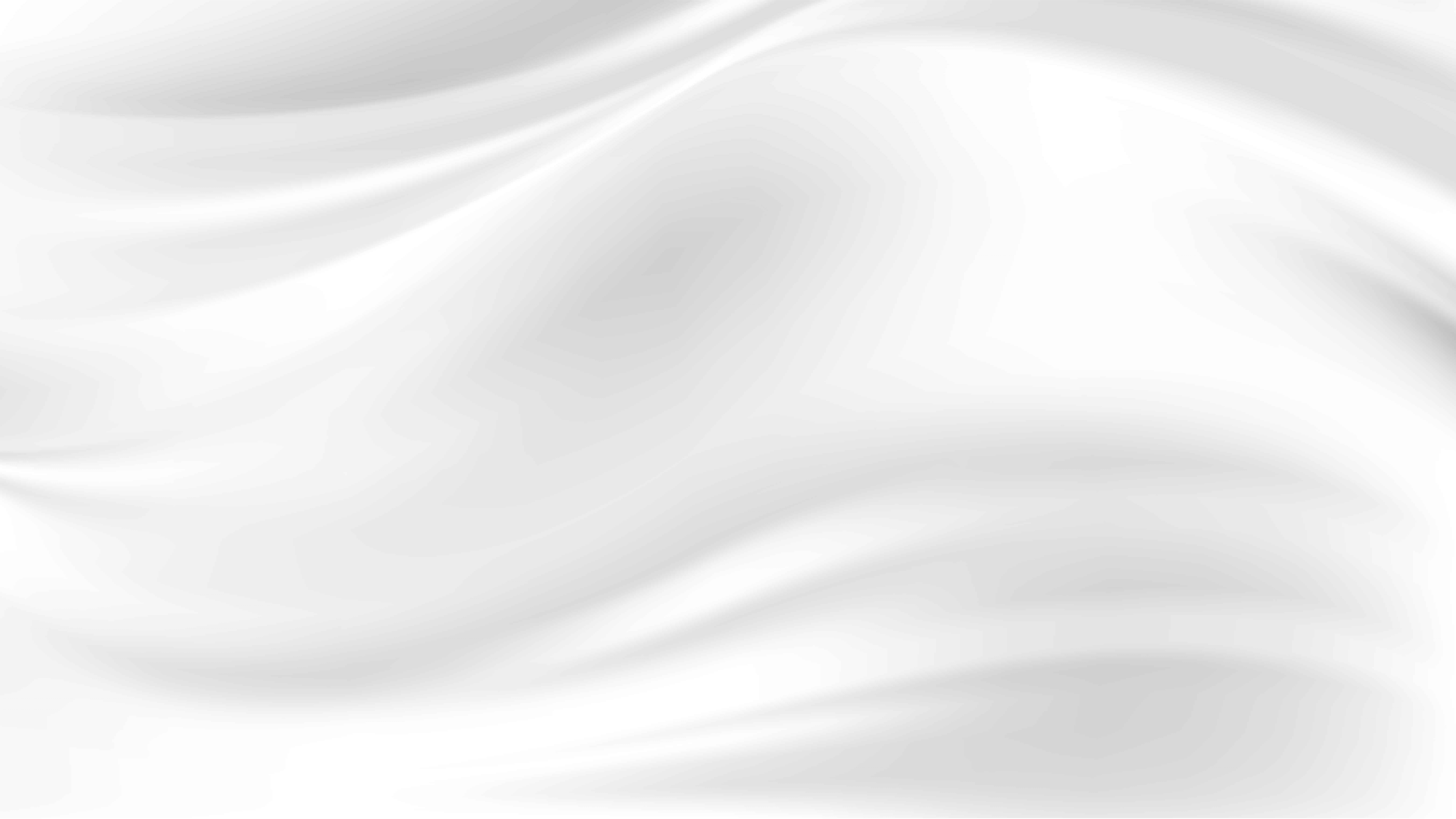 问题十三：运维人员“其他工作内容”包括哪些？作为其人月费用计费参考的“人力资源报告”在哪里可查询到？
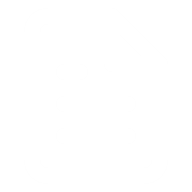 信息系统运行维护费中，运维人员“其他工作内容”指系统运行维护工作之外的其他辅助性工作，如客服、资料整理等。
这些其他工作的人月费用可参考人社部门最新的人力资源报告中“分职业工资价位”的50%分位数结合管理费、利润、税费等综合计取。人社部门最新的人力资源报告在当地“人力资源社保局官网”即可查询。
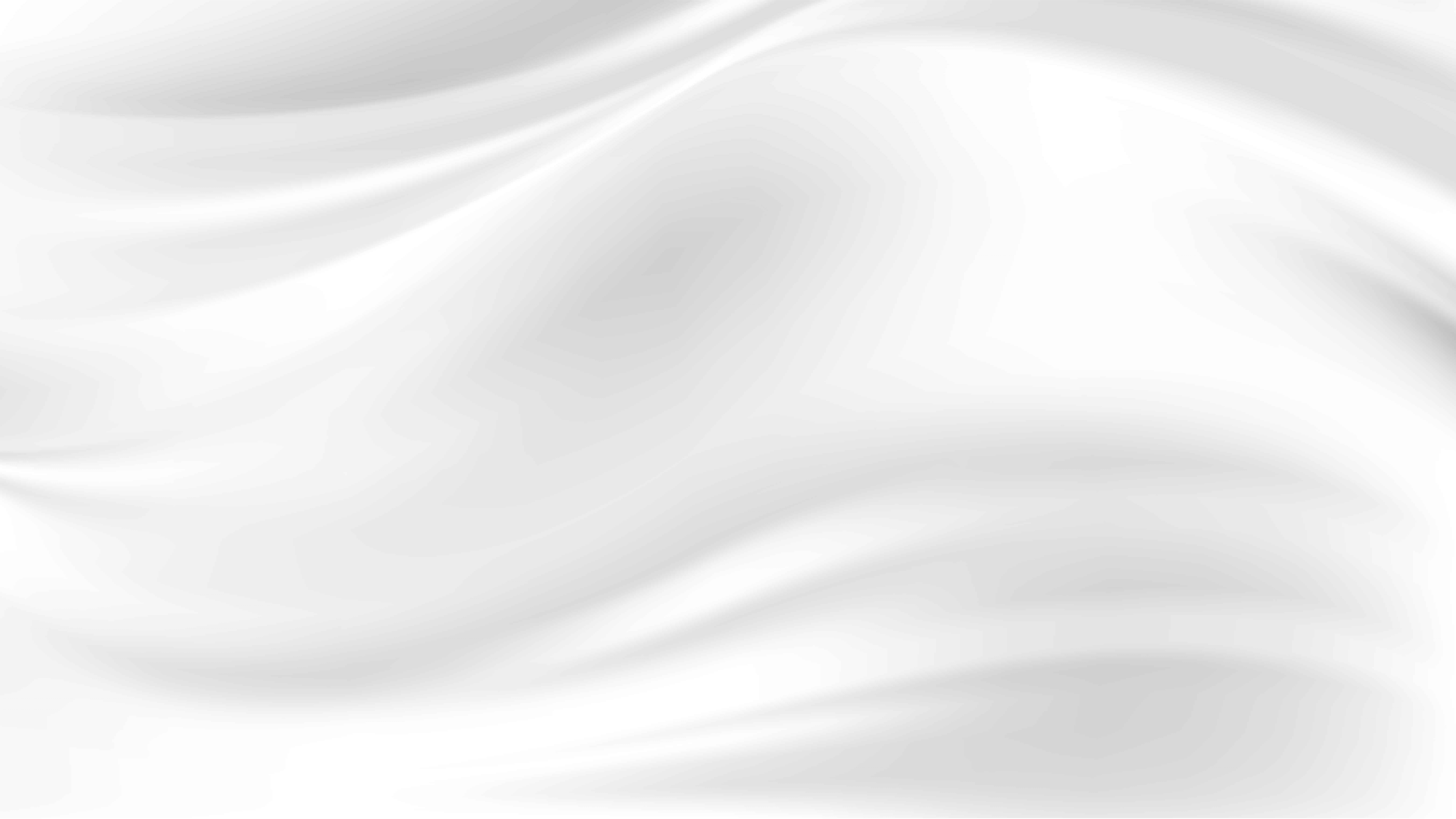 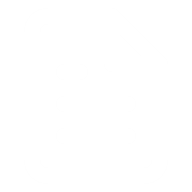 问题十四：软件升级、改造项目如何编制预算？可否按运维费申报？
软件升级改造项目与软件运维项目分属不同性质，使用不同方法和标准编制预算费用。软件升级、改造需按定制软件开发费标准进行预算编制；运维费则按照信息系统运行维护费、租赁费、其他服务费标准，使用比例系数法和运维人月费用单价法编制预算。
因此，如果申报软件升级、改造项目，需另行立项，按定制软件开发项目进行预算编制。
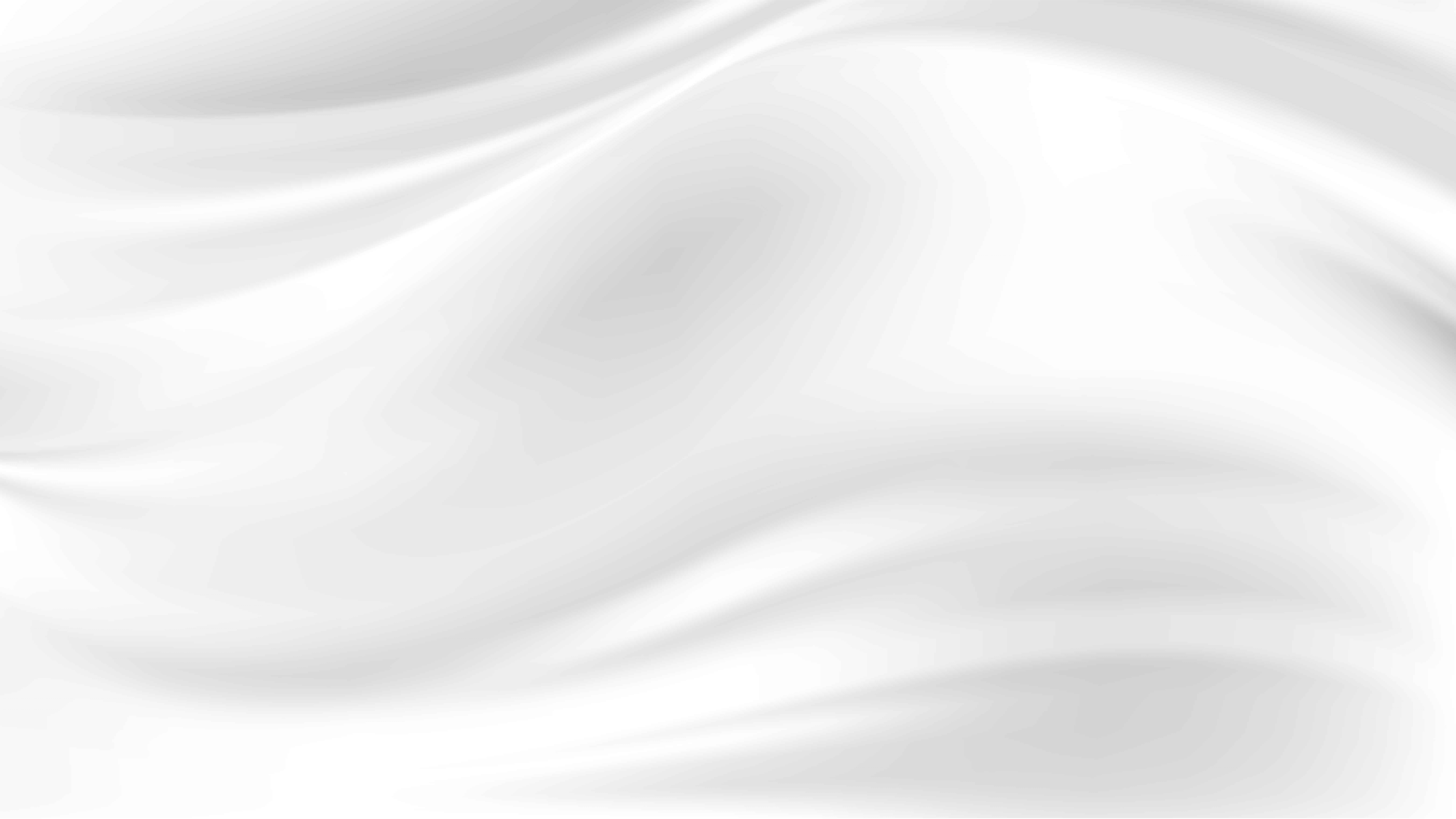 问题十五：几个需要注意的点：
项目中的不可预见费与预备费不可重复计取，即：批复概算中已包含预备费的项目，预算编制阶段不再另行计取不可预见费。
使用比例系数法申报运维费时，需根据服务等级确认运维等级调整系数，具体的系数确认方法可以参考《指南》中章节2.1 中的表10。
01
02